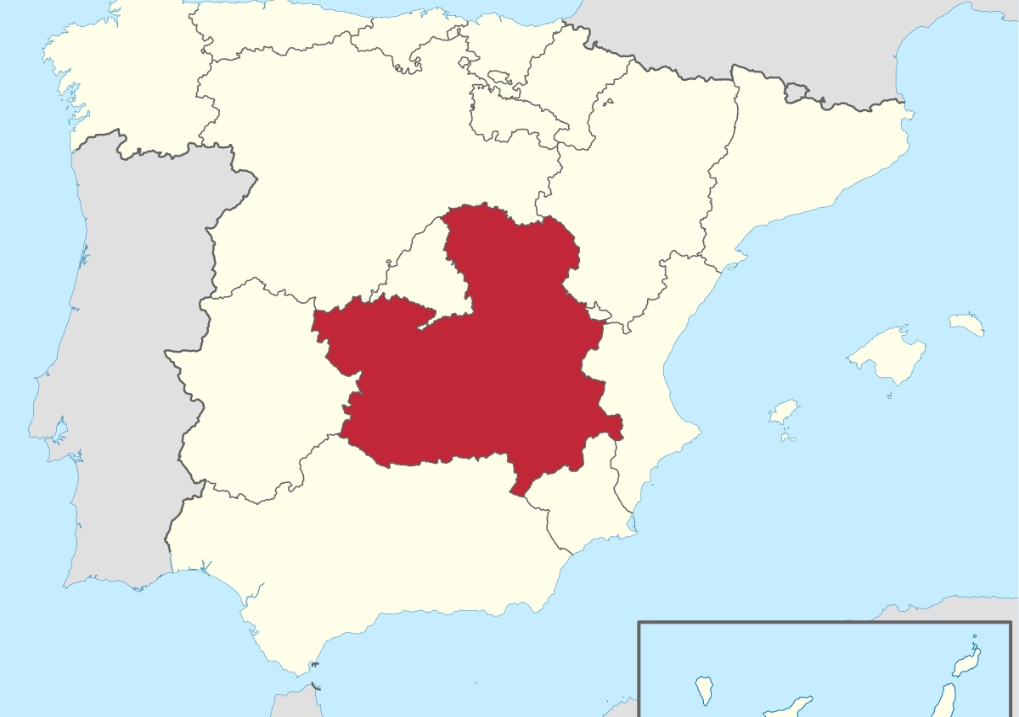 My Area
Castilla-La Mancha
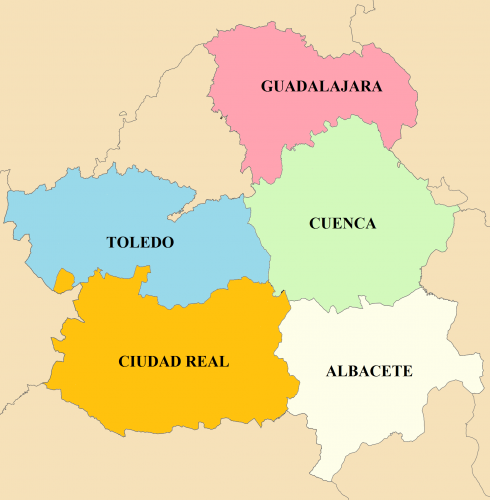 Provinces
The flag of Castilla La Mancha
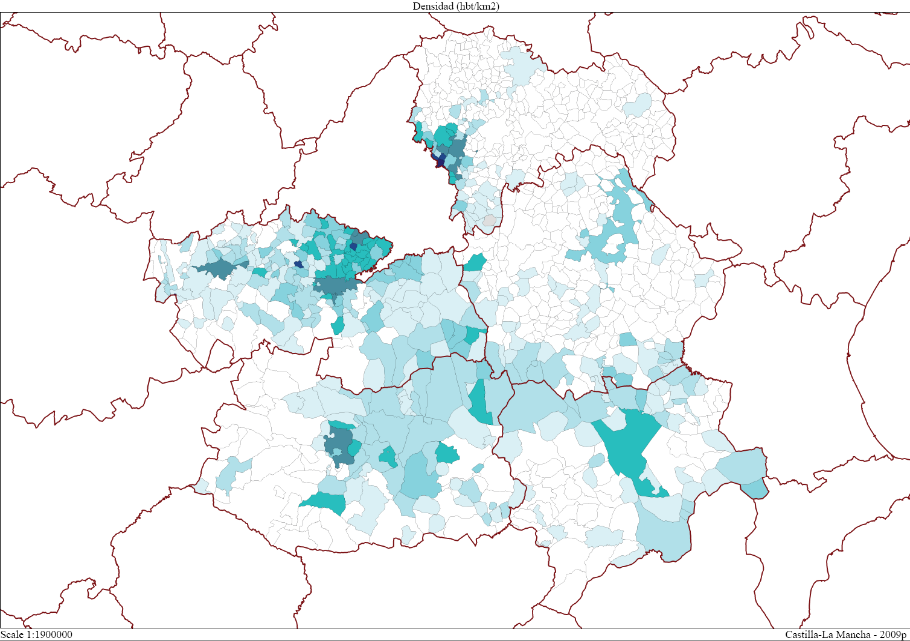 Population2.047.722inhabitants
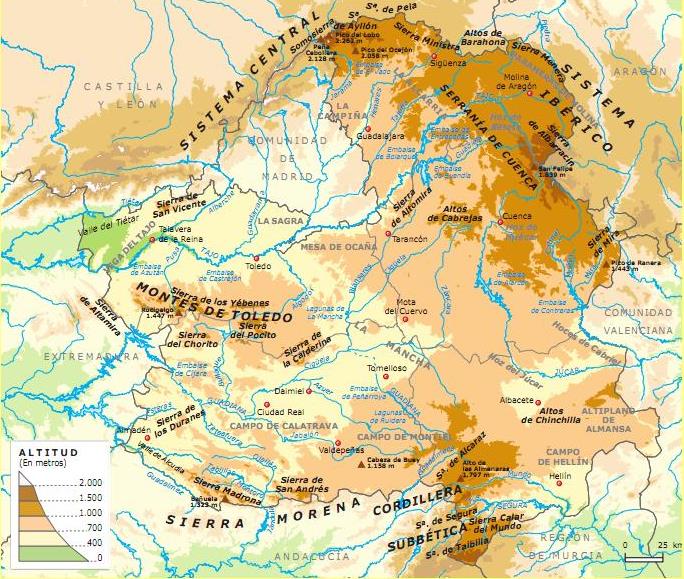 Relief
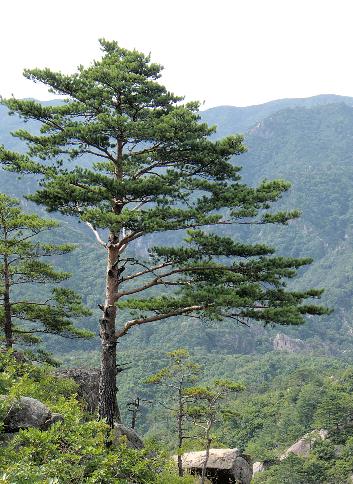 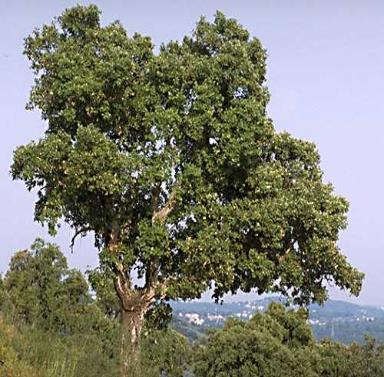 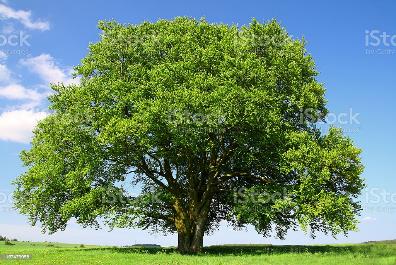 Vegetation
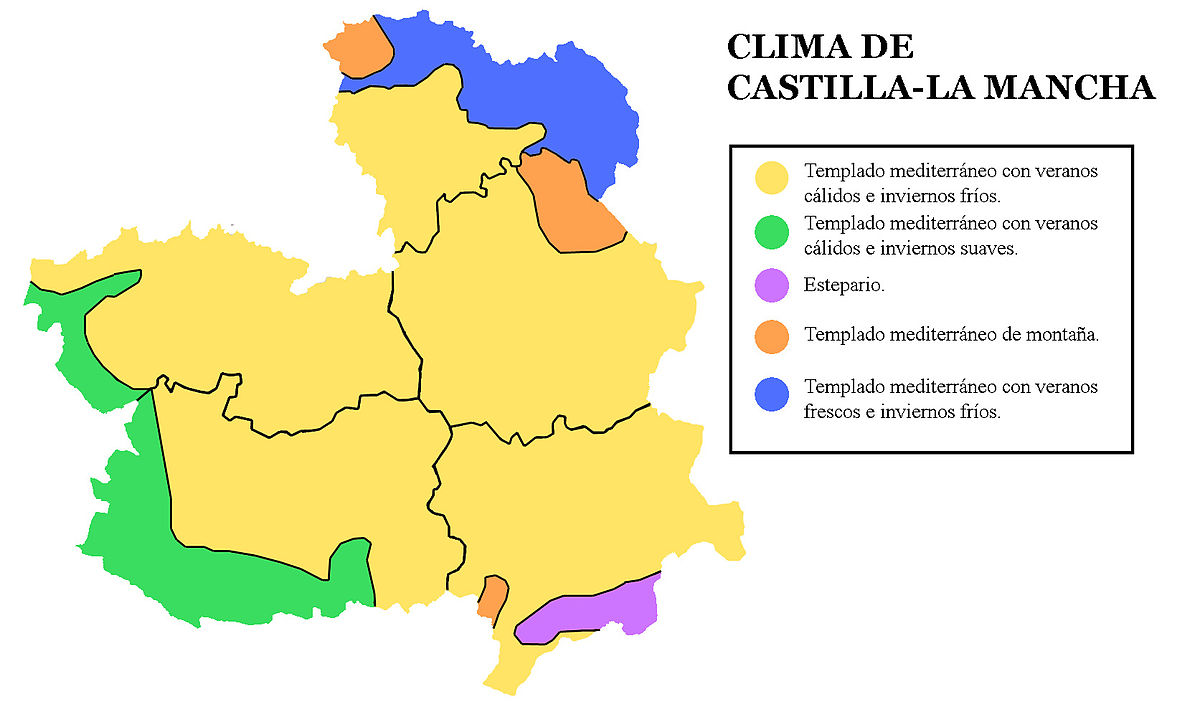 WEATHER OF
Mediterranean temperate with hot summers and cold winters.
Mediterranean temperate with hot summers and mild cold.
Steppe.
Temperate Mediterranean mountain.
Mediterranean temperate with cool summers and cold winters.
Cortes of Castilla La-Mancha
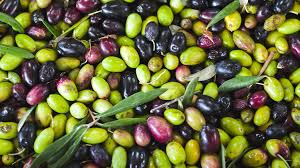 Economy
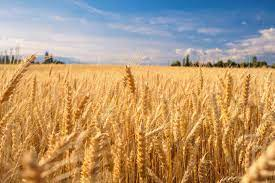 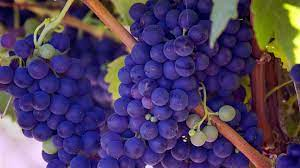 Industry
Talavera de la Reina
Gastronomy
Pisto
Migas
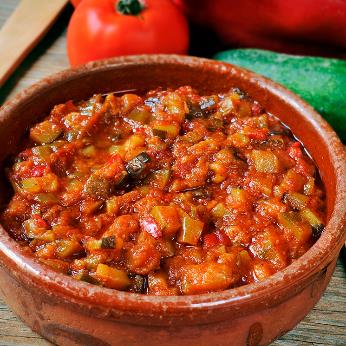 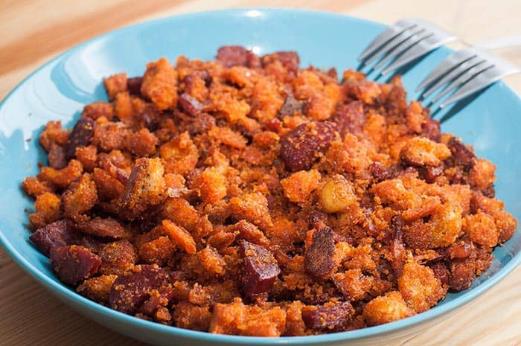 Gastronomy
Gazpacho
Caldereta
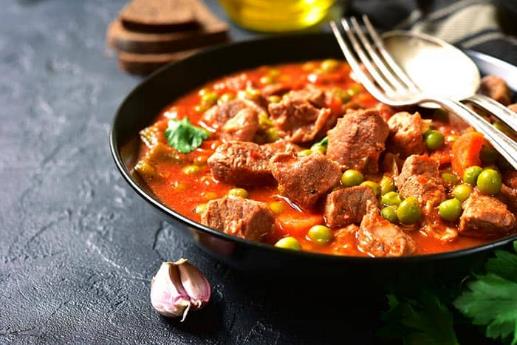 Gastronomy
Cheese Manchego
Red Wine
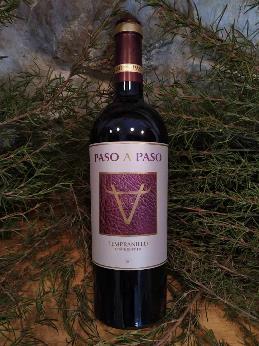 Toledo
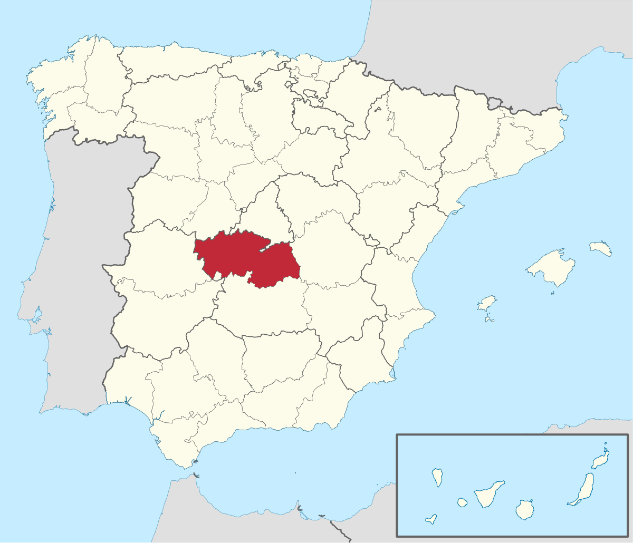 Population 700.000
inhabitants
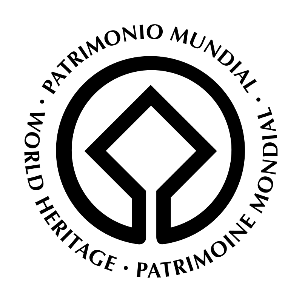 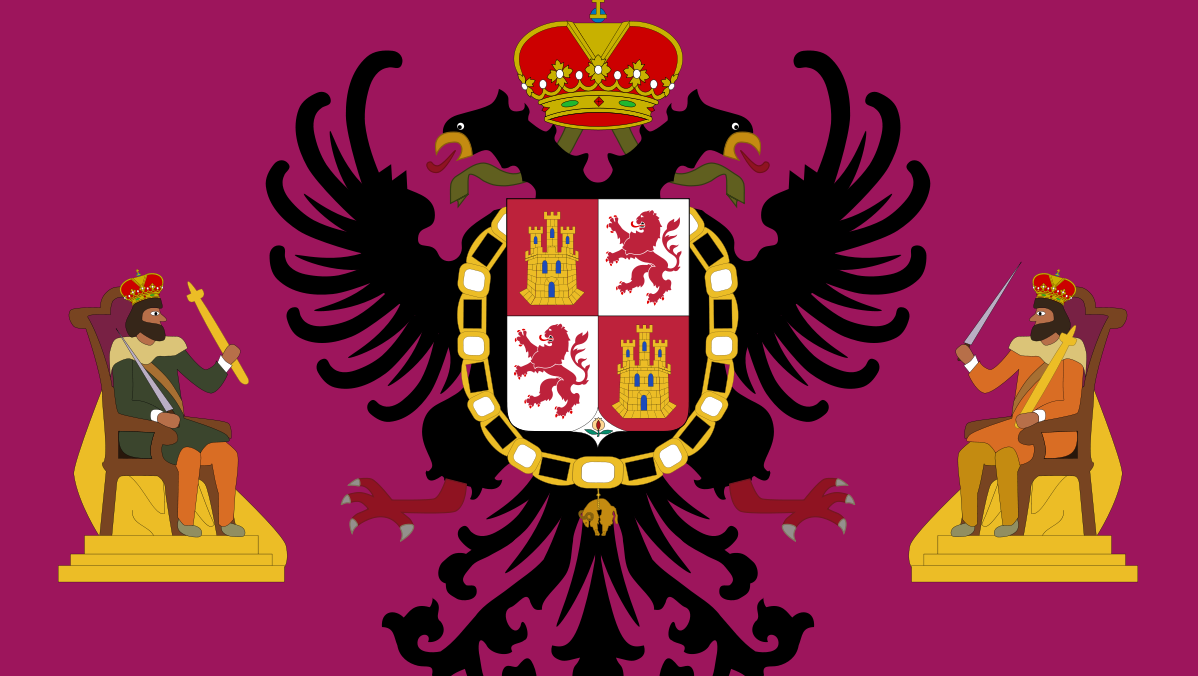 Flag of Toledo
Relief
Sierra de San Vicente
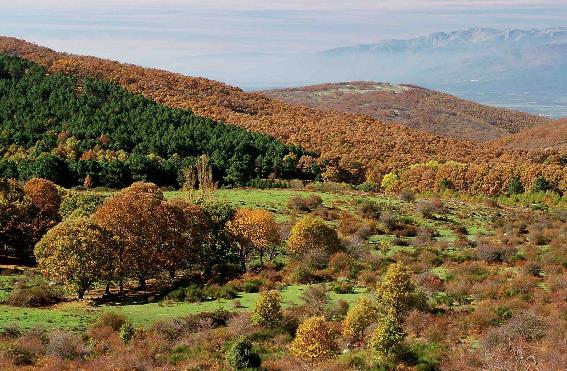 Montes de Toledo
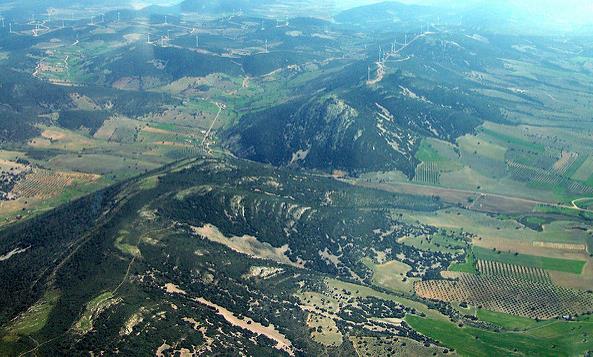 Monuments
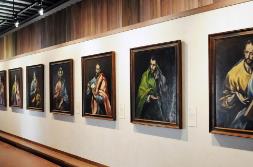 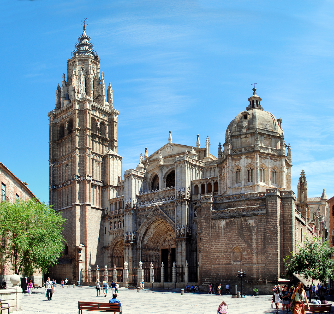 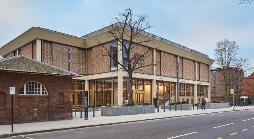 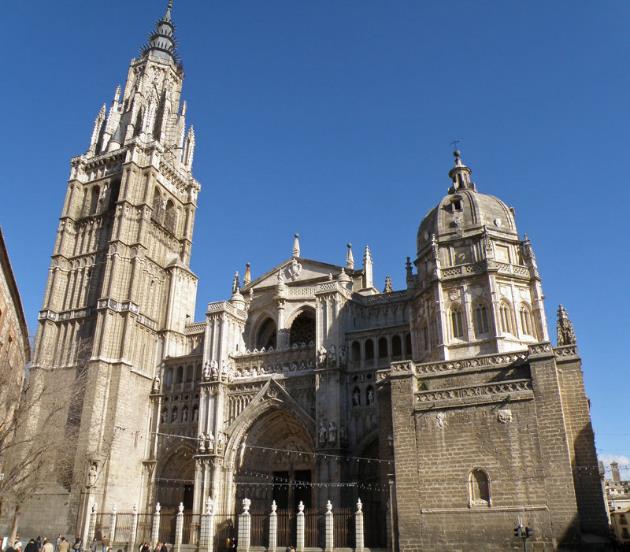 Cathedral
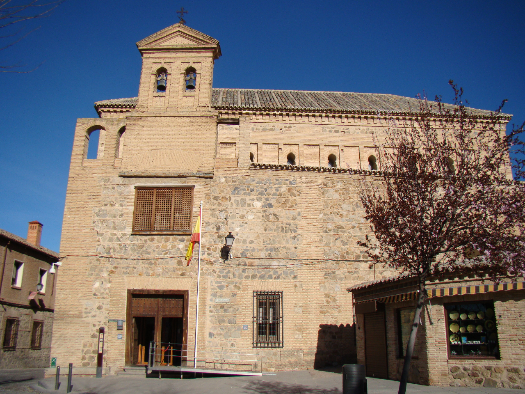 Cristo de la Luz Mosque
Tránsito Synagogue
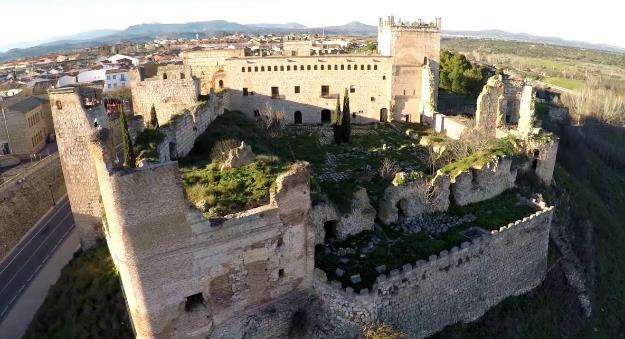 Alcazar
Escalona Castle
The Monolith
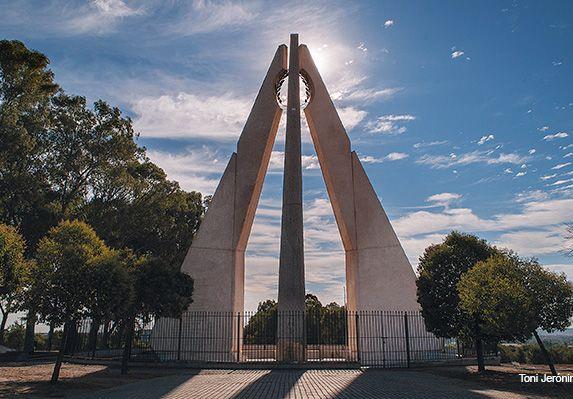 Consuegra Windmills
Gastronomy
Carcamusas
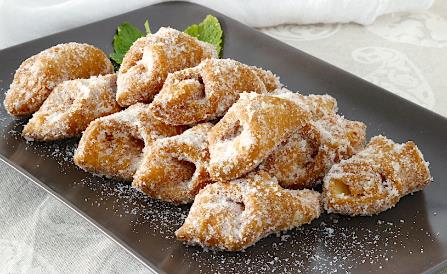 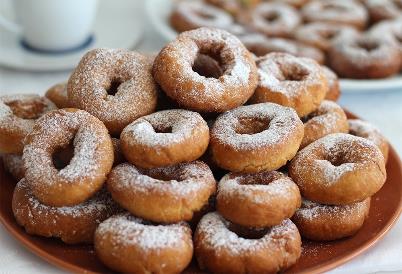 Marzipan
Rosquillas
Pestiños
Culture
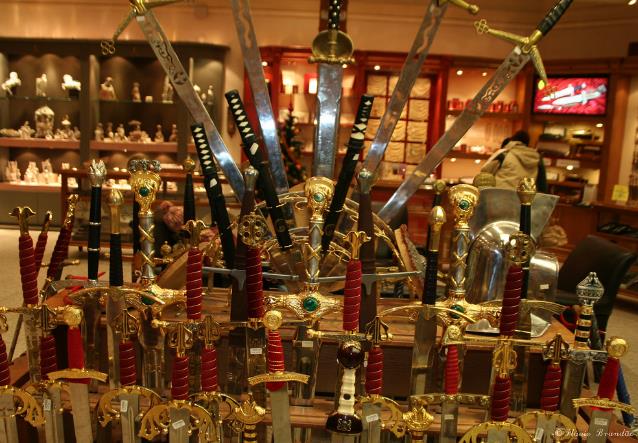 Festivities
Corpus Christi
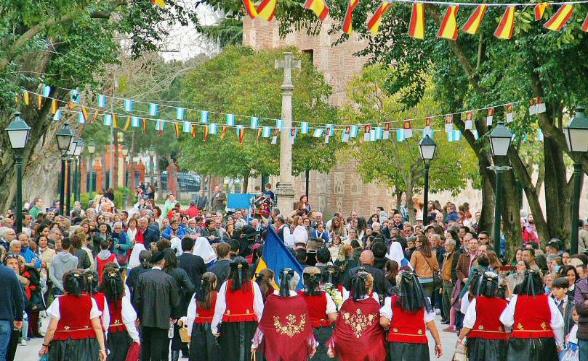 Mondas
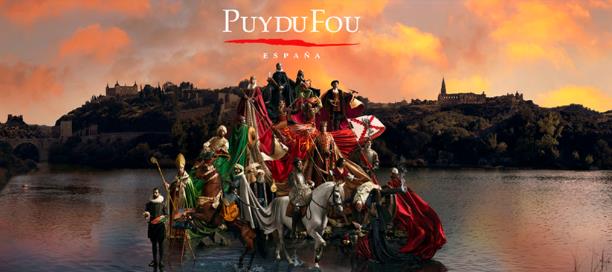 Puy du Fou
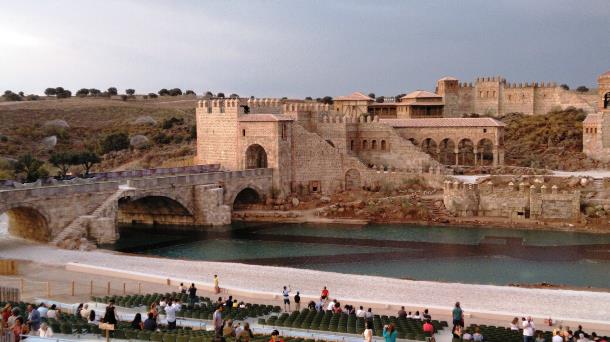 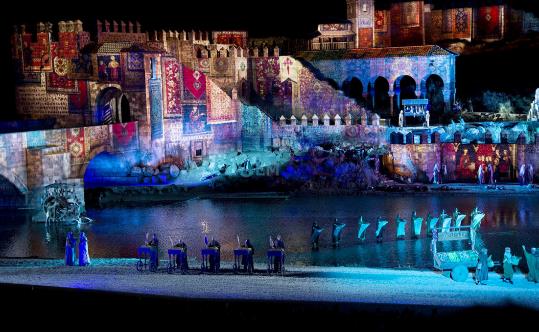 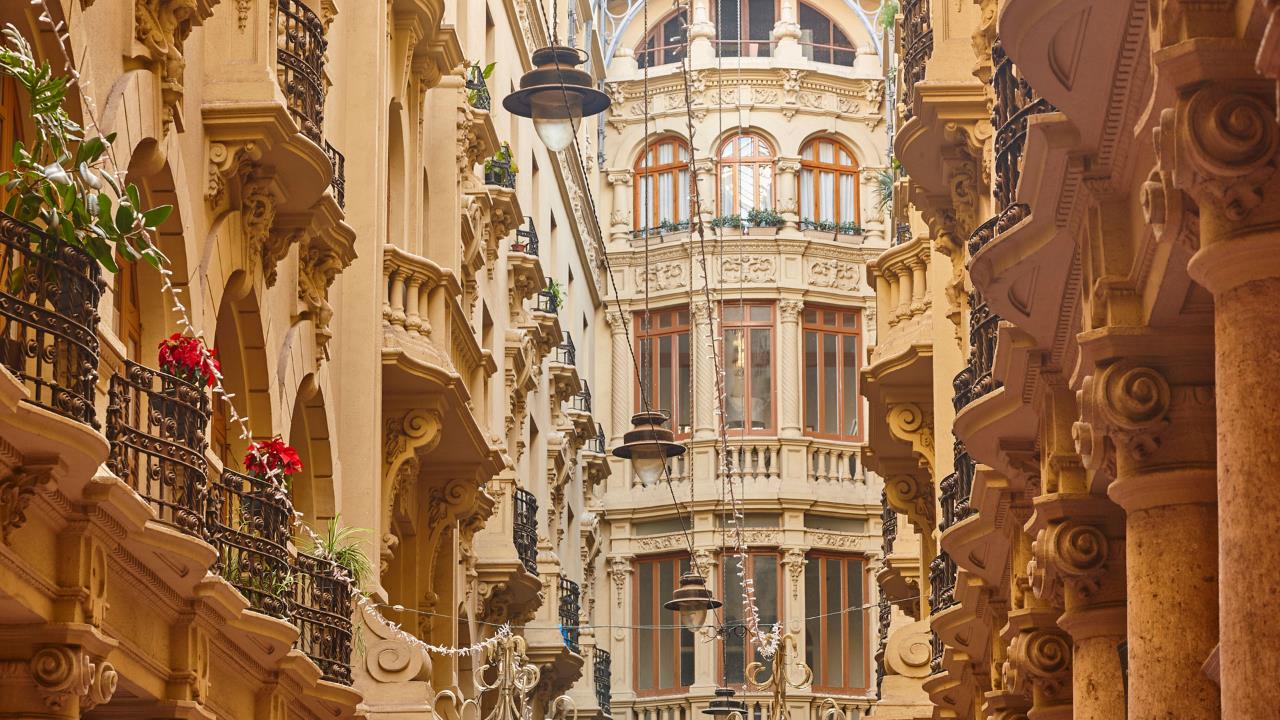 Albacete
Albacete
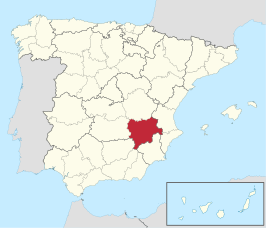 Population
174.000
inhabitants
Flag of the City of Albacete
Relief
Monuments
La Posada Del Rosario
La Cruz de Término
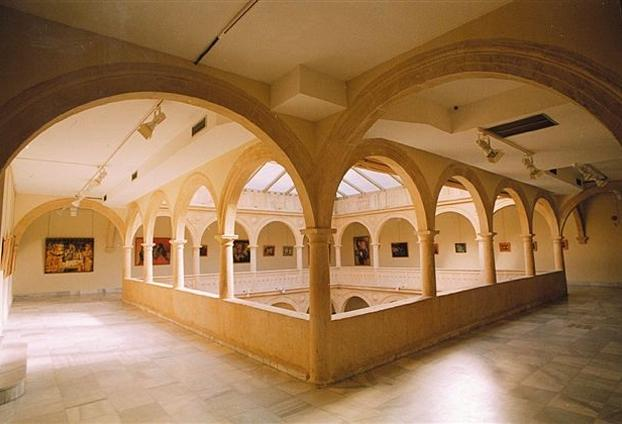 Churches
Monastery of the Incarnation
Churches
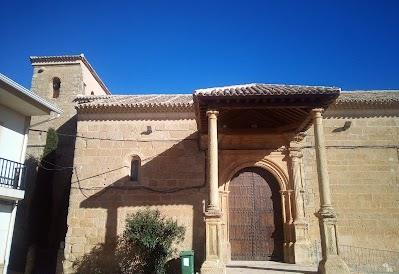 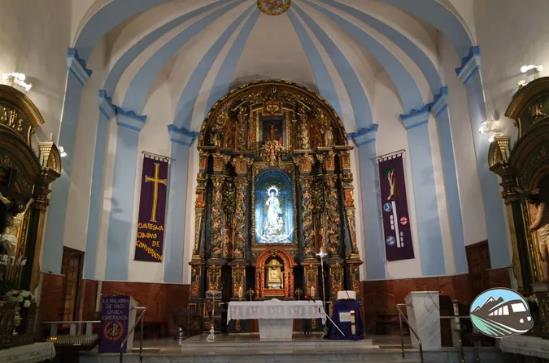 The Purísima Concepción church
The church of our Lady of the Assumption
Gastronomy
Miguelitos de la Roda
Atascaburras
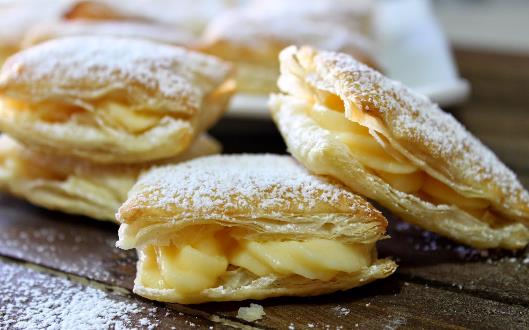 The Albacete Provincial Museum
Albacete Circus Theater
Festivities
Albacete Fair
Politics
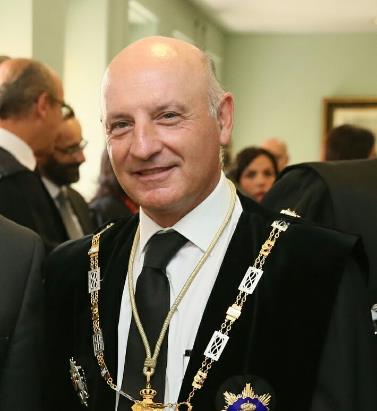 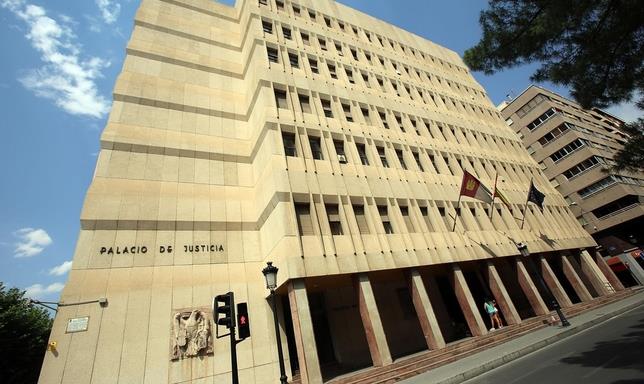 Vicente Manuel Rouco Rodríguez
High Court of Justice of Castile-La Mancha (TSJCLM)
Campollano (Industry area)
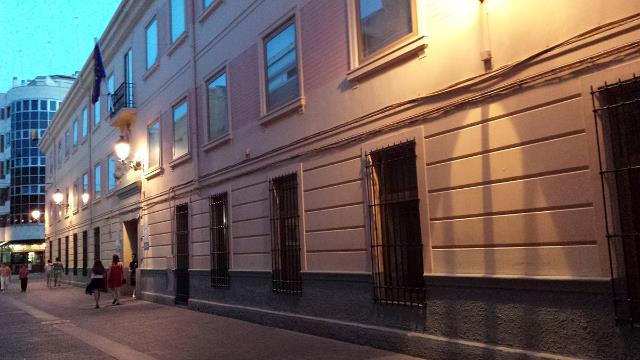 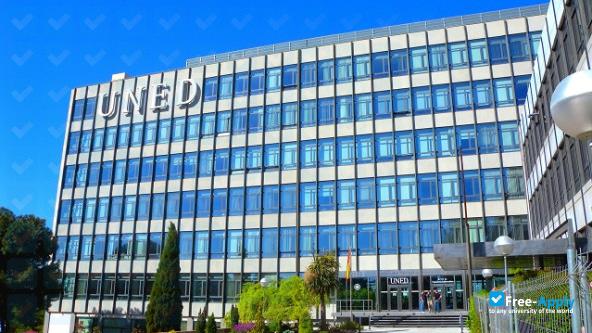 Superior Conservatory of Music of Castilla–La Mancha
National University of Distance Education
Education
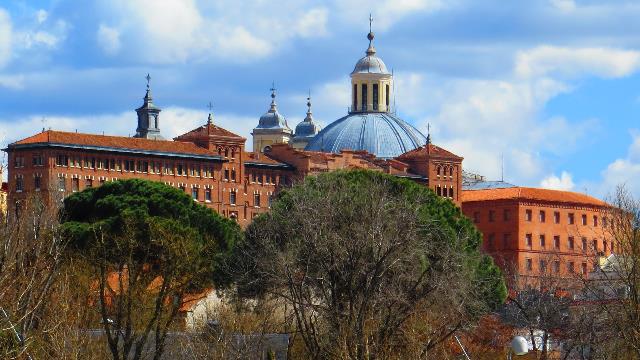 Ecclesiastical San Damaso University
University of Castilla–La Mancha
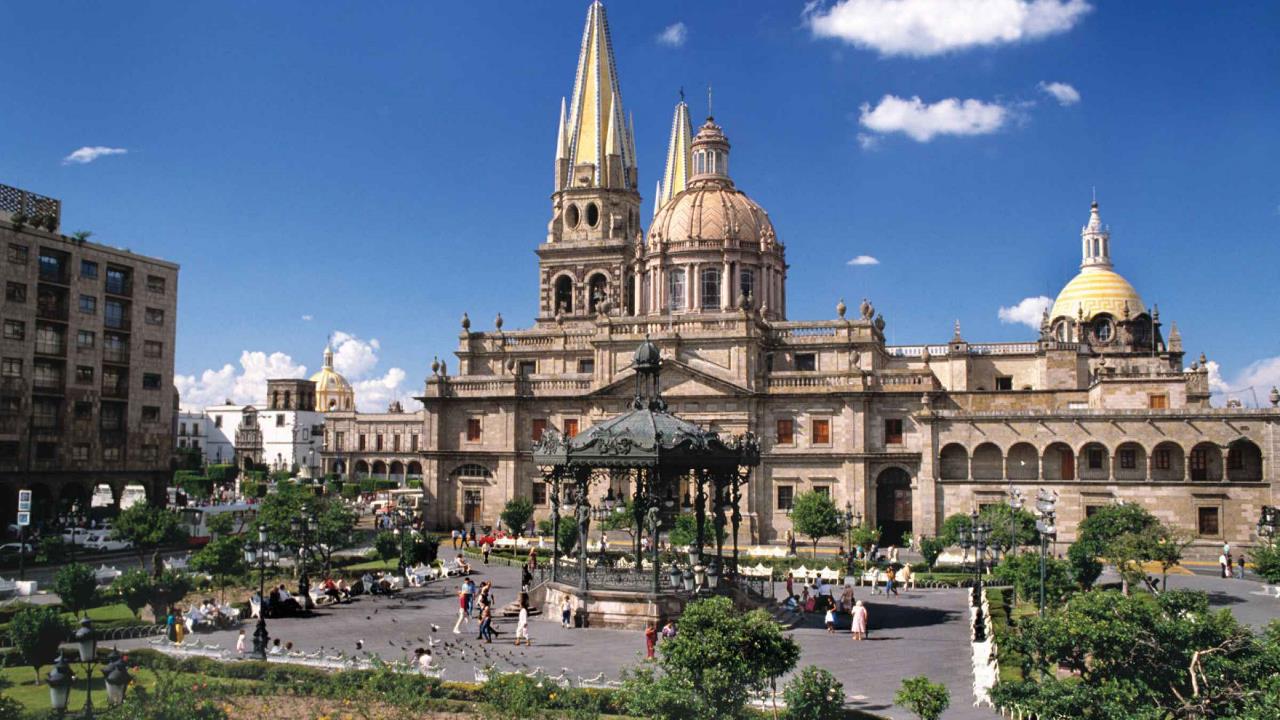 Guadalajara
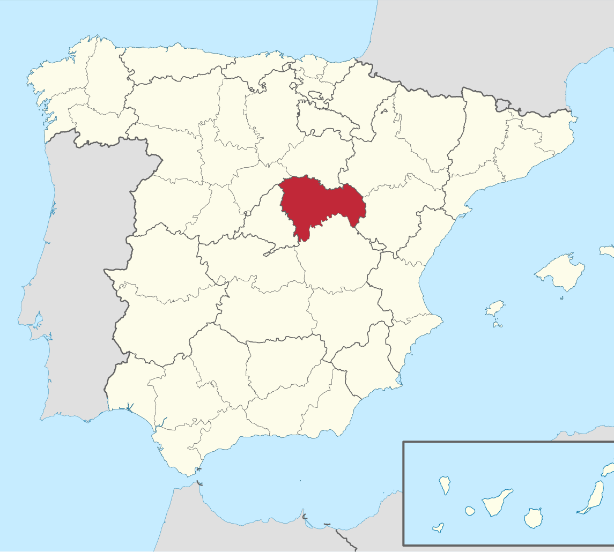 Population
260.000 inhabitants
Flag of Guadalajara
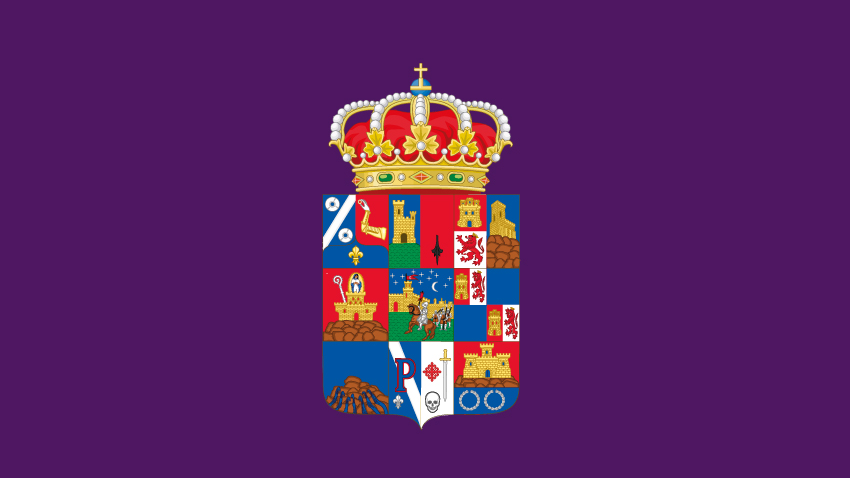 Relief
Monuments
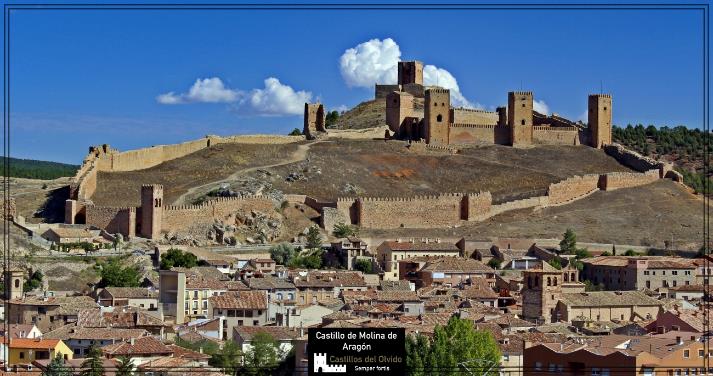 Atienza Castle
Castle of Molina de Aragón
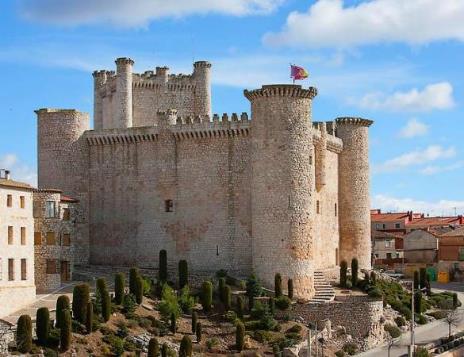 Castle of Sigüenza
Castle of Torrija
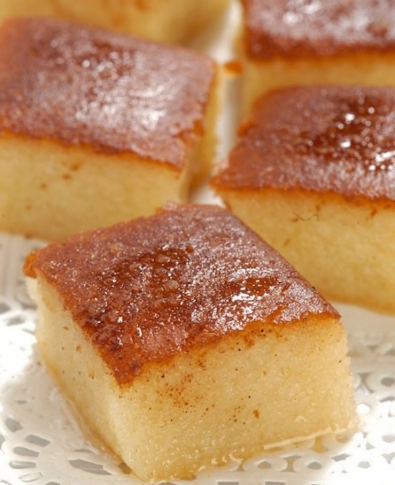 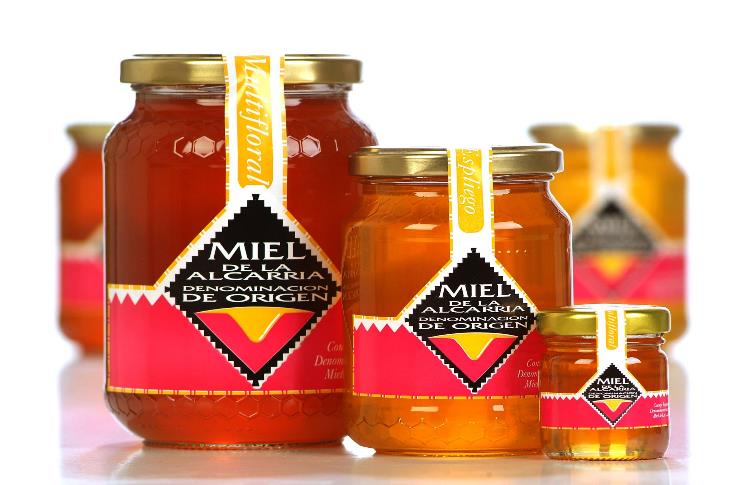 Bizcochos borrachos
Honey from la Alcarria
Gastronomy
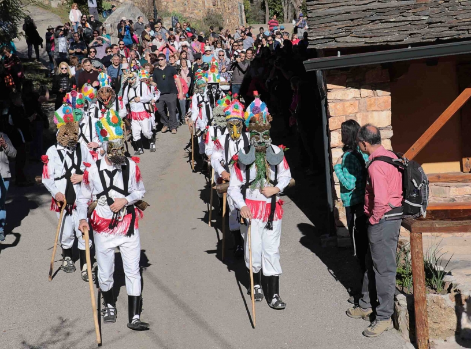 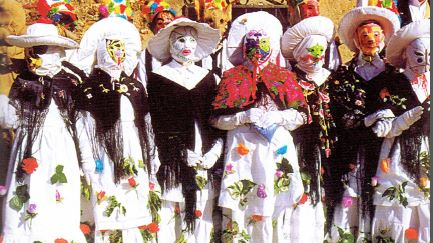 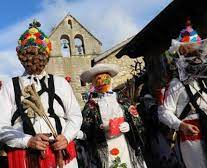 Festivities
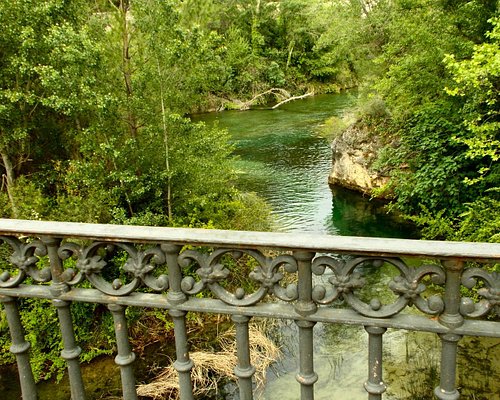 Bolarque reservoir
Alto Tajo Natural Park
Leisure
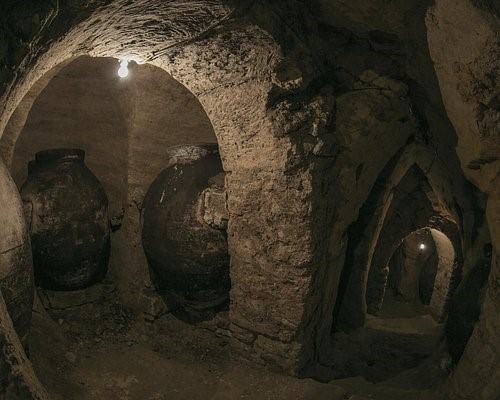 Arab caves
Parish museum
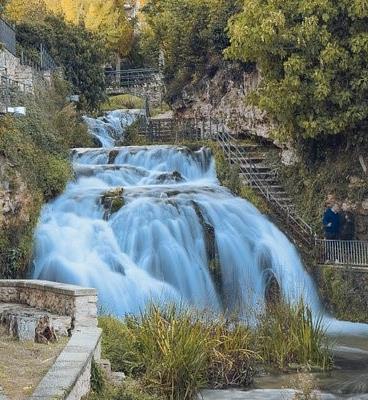 Cifuentes river waterfall
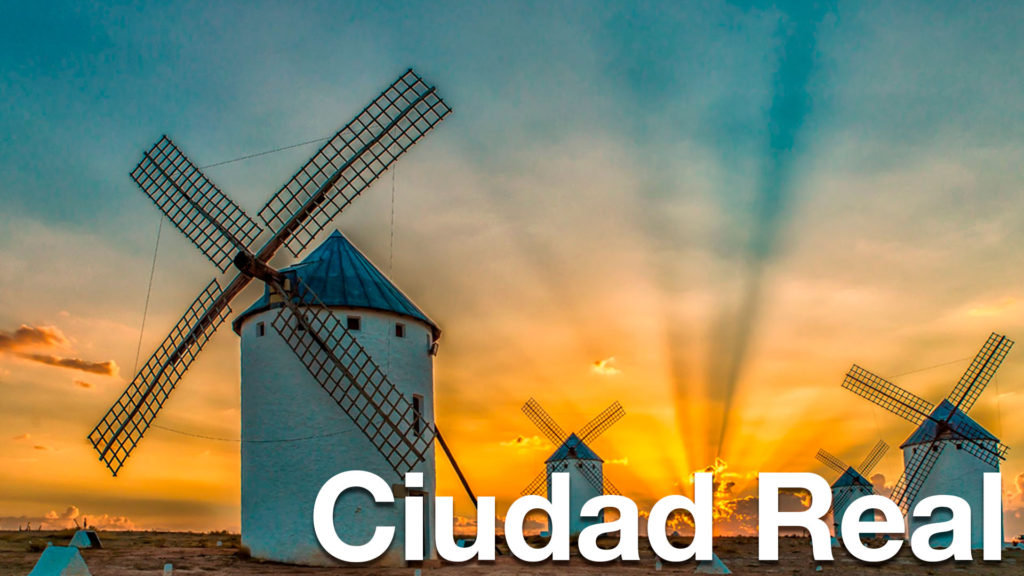 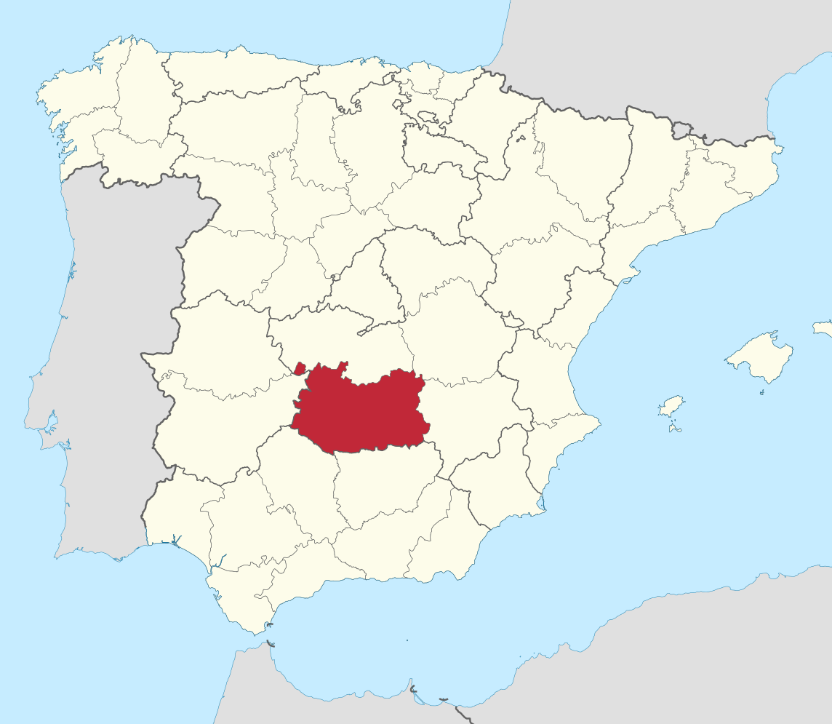 Population
75600 inhabitants
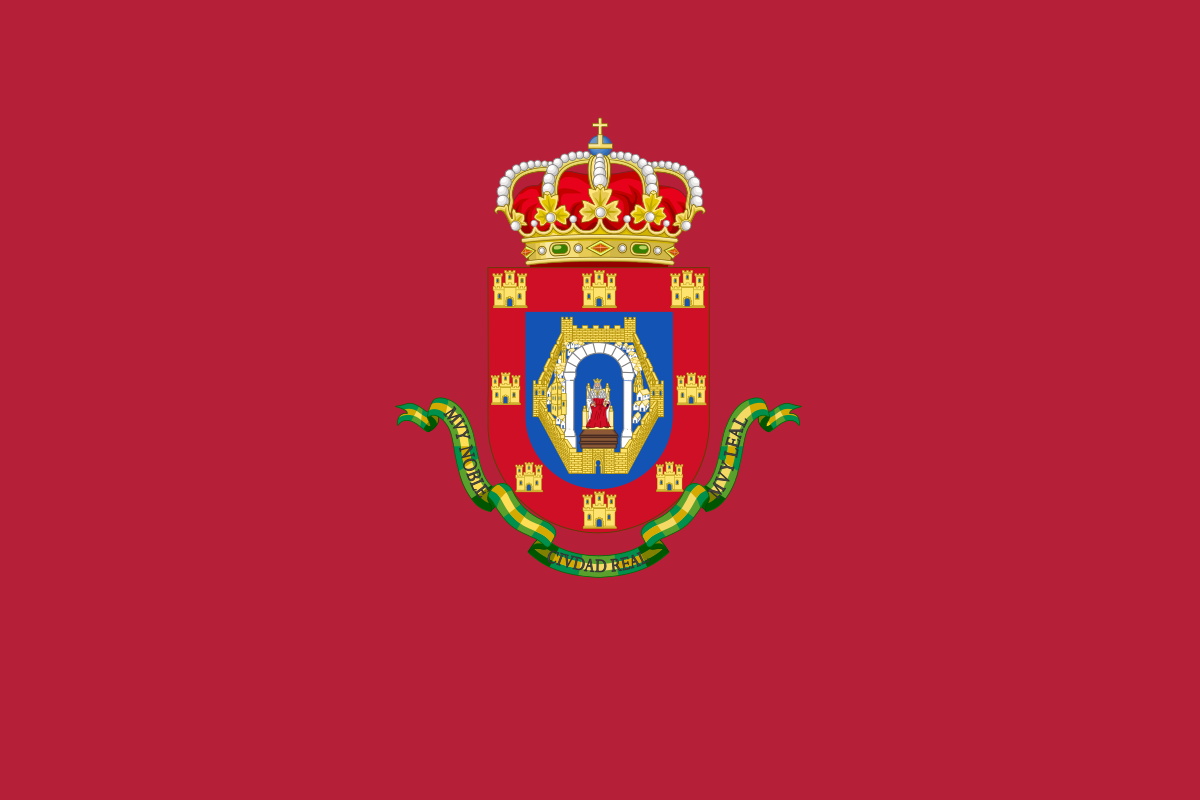 Flag of Ciudad Real
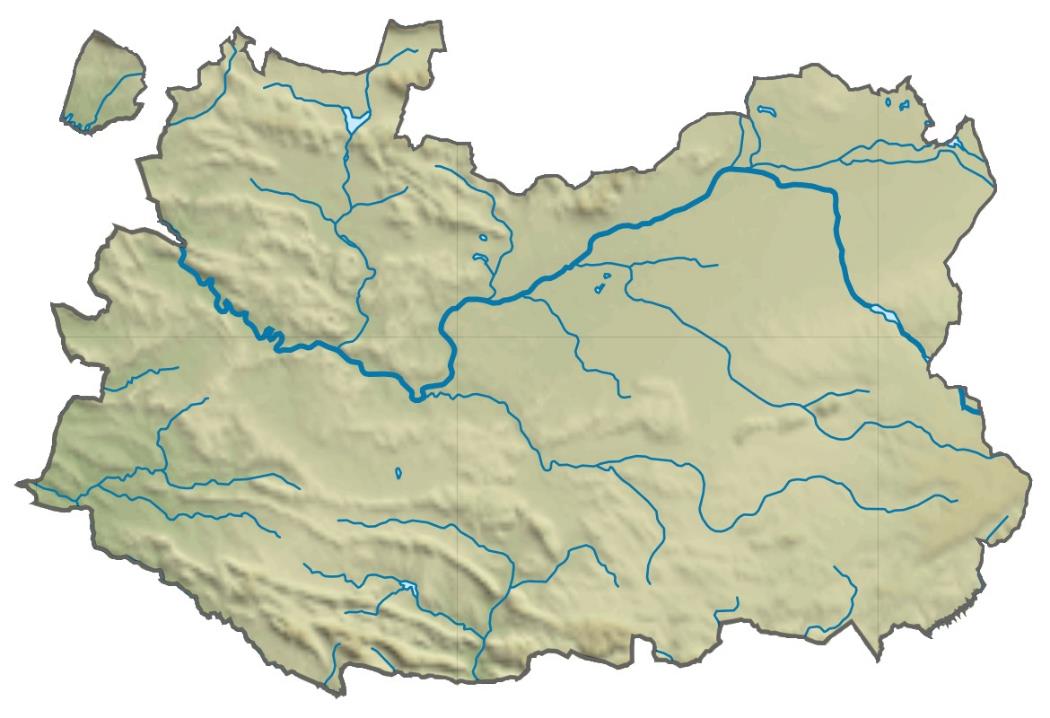 Relief
Monuments
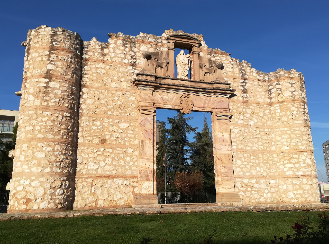 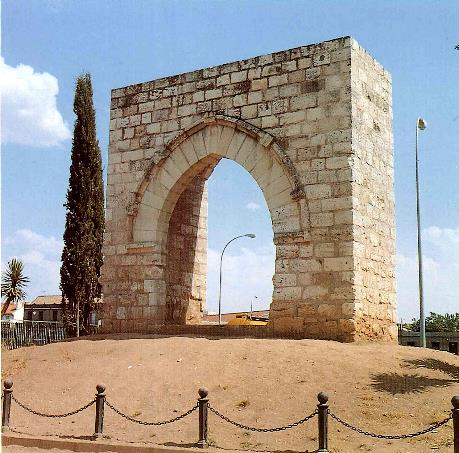 Puerta de Santa María
Puerta de Toledo
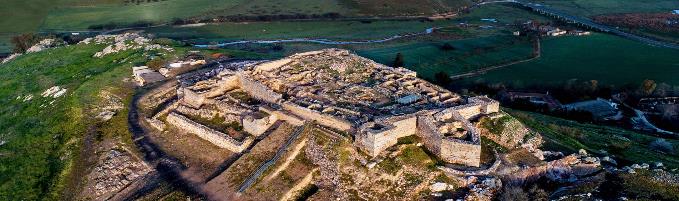 Castillo de Alarcos
Torreón de Alcázar
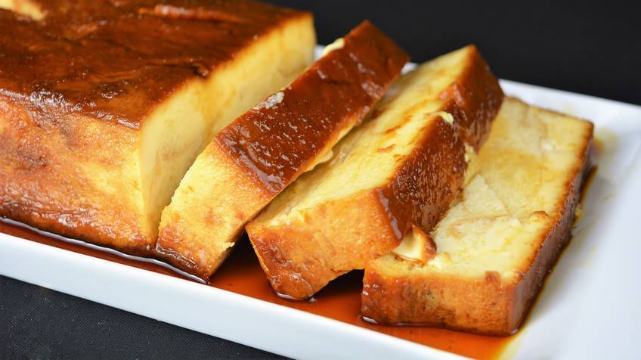 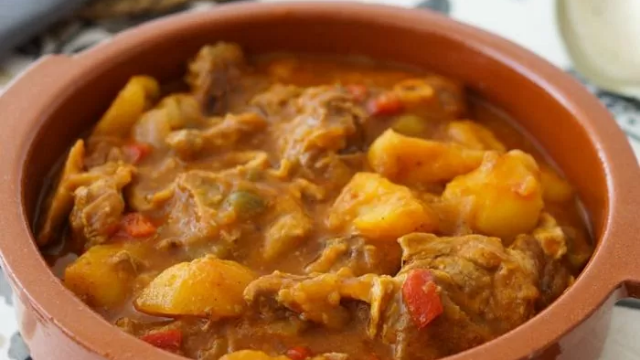 Gastronomy
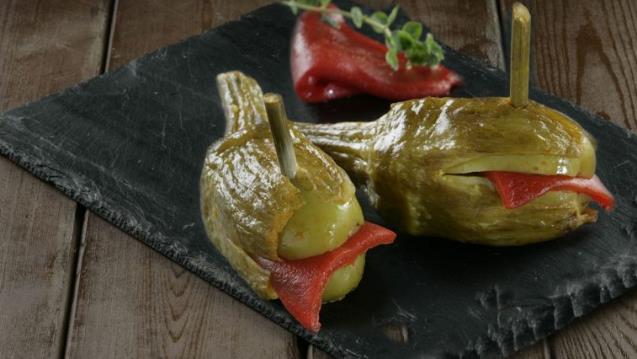 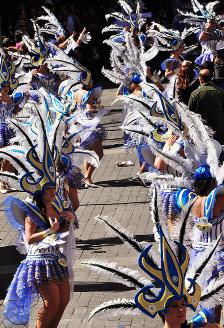 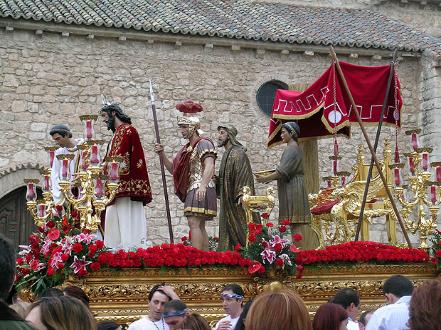 Festivities
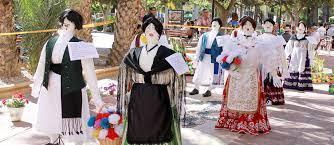 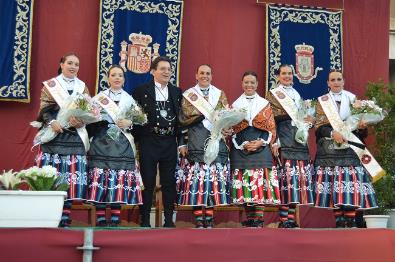 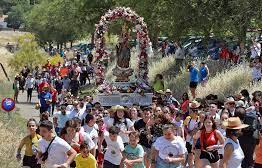 Leisure
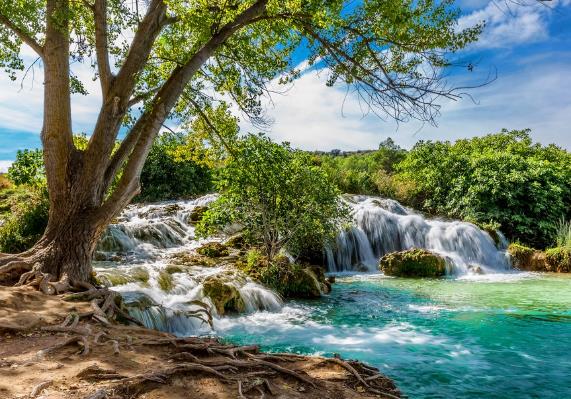 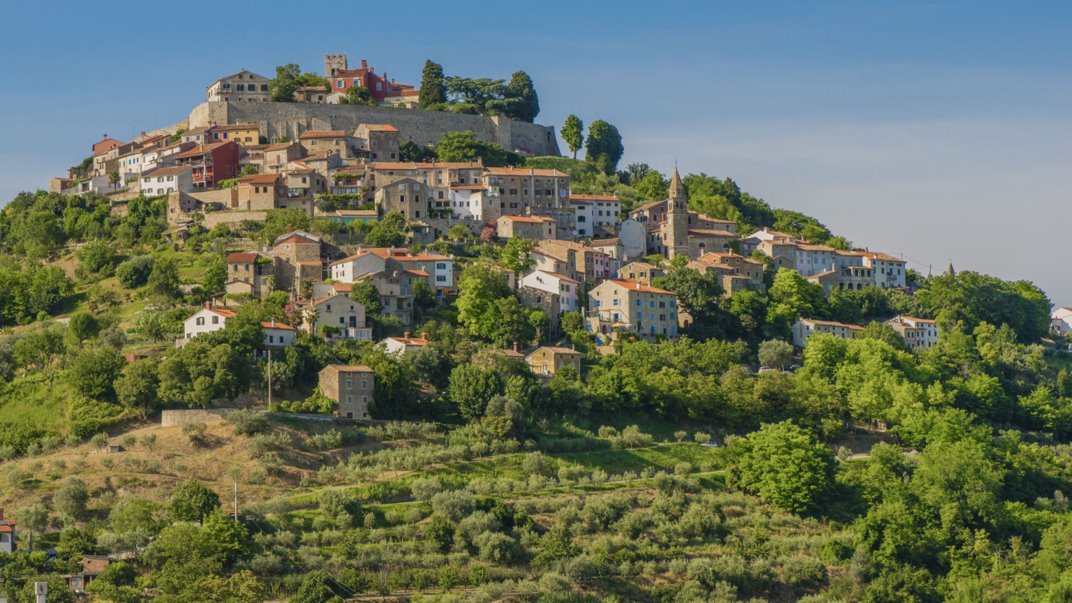 CUENCA
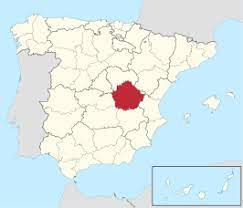 Population
200.000 inhabitants
Flag of Cuenca
Relief
Monuments
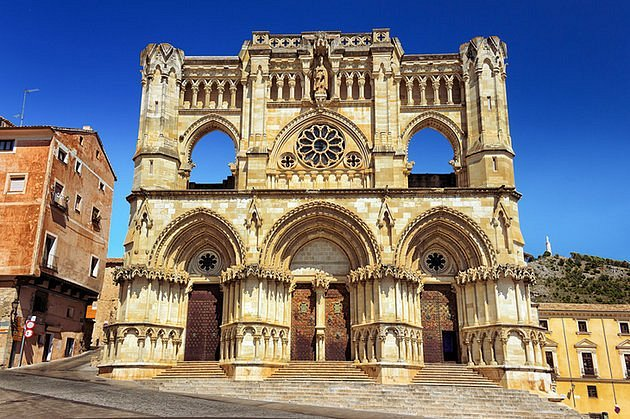 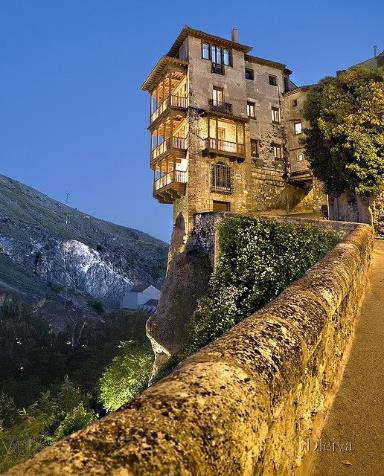 Hanging houses
Cuenca Cathedral
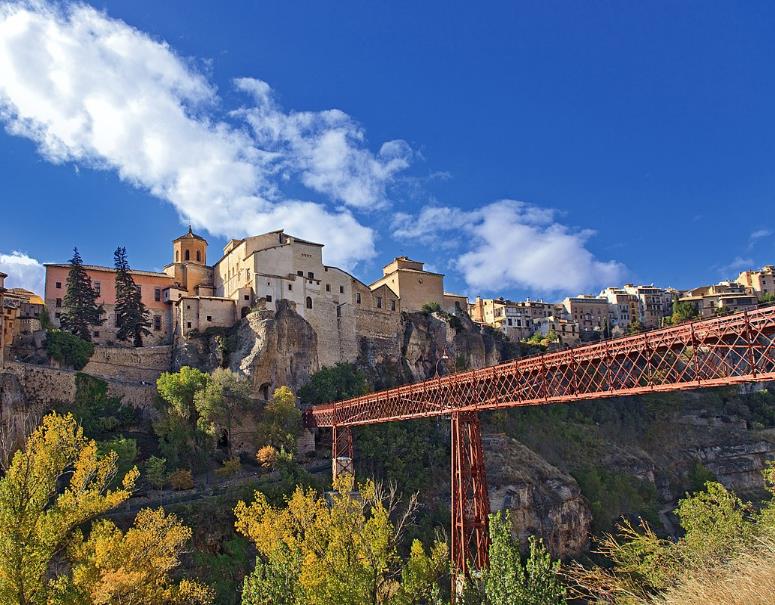 Bridge of St Paul
Alajú
Morteruelo
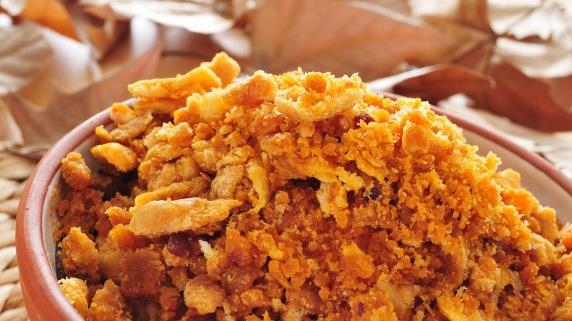 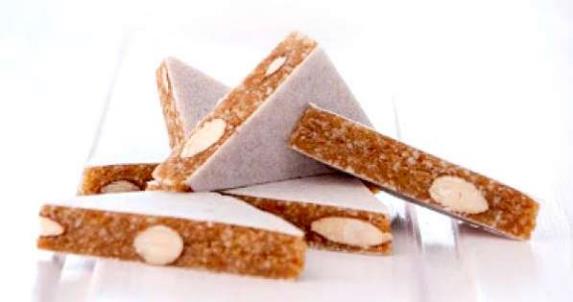 Gatronomy
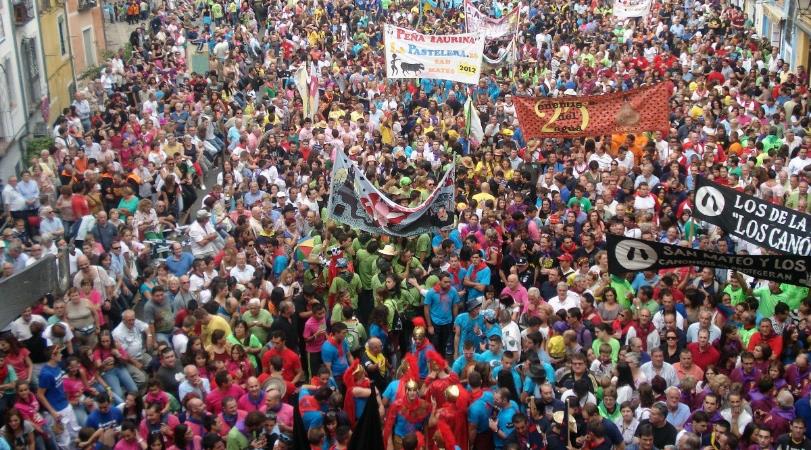 FestivitiesSan Mateo Fair
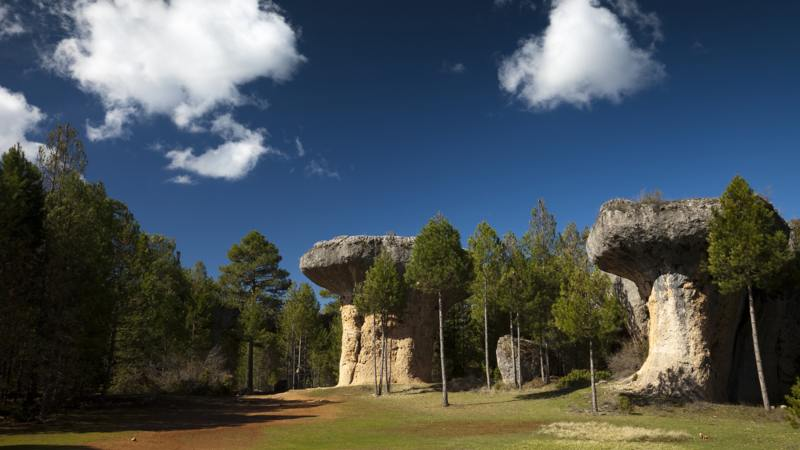 Leisure
The Enchanted City
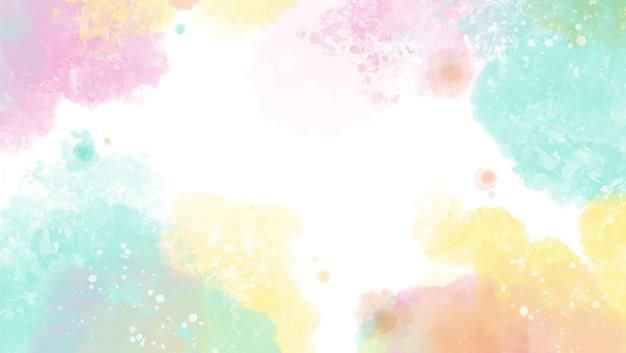 Thank you!!
¡¡¡Gracias!!!